Achieving Permanence
Workshop One
Permanence: Every Child’s Right
1
[Speaker Notes: Presentation: welcome to workshop]
Achieving Permanence
Workshop One
Permanence: Every child’s right
09.30 – 11.00 	Introductions:  the people and the programme
			Permanence: planning for change and uncertainty

11.00 – 11.10 	Break

11.10 – 13.00	Critical themes and issues:  assessment and planning

13.00 – 13.45	Break

13.45 – 15.00	Critical themes and issues in contemporary practice

15.00 – 15.10	Break

15.10 – 16.30	 Focussing on the individual and hearing the child’s voice
2
[Speaker Notes: Presentation]
Learning outcomesParticipants will be offered opportunities to:
engage in collaborative working with a view to forming a safe community of learning with a culture of constructive challenge and critical thinking for the duration of the programme and beyond

reflect on the impact of living with loss and uncertainty

deconstruct what a permanence plan communicates to the child/young adult and the significance of SMART/ ExACT planning

focus on the child / young adult’s identity to shape their plan and ensure the child/young adult’s voice is heard.
3
[Speaker Notes: Presentation]
Introductions
4
[Speaker Notes: Presentation and large group participation.]
Agreeing how we aim to work together today
Respecting and valuing others
Valuing difference
Confidentiality
Building on similarities
Careful listening/room to speak
Respecting right to challenge constructively
Time boundaries
Mobile phones
Treating yourself and others kindly
5
[Speaker Notes: Large group participation: Promote discussion of expectations, hopes, worries etc]
Emotional literacy
Intrapersonal Intelligence      Interpersonal Intelligence
Self awareness                    Other awareness
VALUES
Self management		    Relationship 						    management
Goleman 2002
6
[Speaker Notes: Presentation: 
Discuss EL as an essential ingredient of learning environment]
module two
module three
module four
module one
7
[Speaker Notes: Presentation:  Ask about worries and answer questions]
Personal audit and learning plan
knowledge
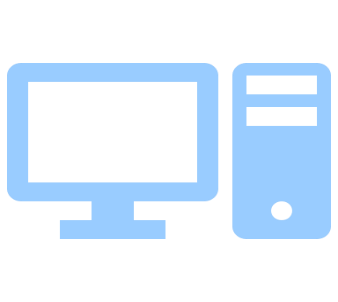 strengths
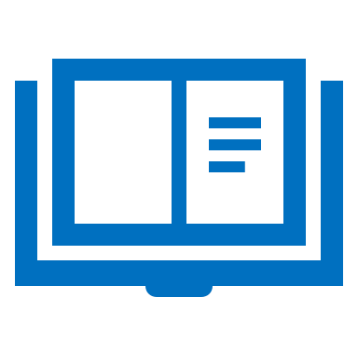 values
experience
8
[Speaker Notes: Use this as a stimulus slide as backdrop to  pairs exercise.  It  refers to the  series of personal audit exercises  that participants completed in their workbook during week one.]
Hopes and aspirations
What do you hope to achieve today?

What can you do to work toward that goal today?

How will you know when you have achieved your goal(s)
9
[Speaker Notes: Use this as backdrop slide and guidance for pairs discussion and individual writing task]
Part One
Permanence:
Planning for change and uncertainty
10
[Speaker Notes: Presentation: Outline content and process of session three]
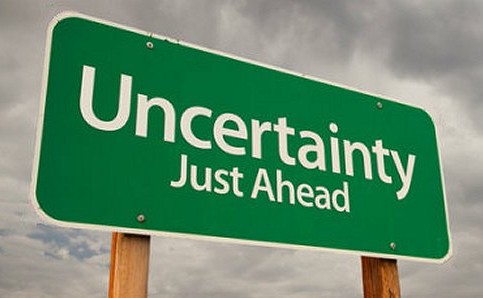 ‘Act purposefully to identify a permanent home for the child without unnecessary deliberations which causes delay…’
K&SS:AP (2016) 3) Help children find permanence
‘Balance the ambition of finding the best home for the child without unnecessary deliberations which causes delay…’  K&SS:AP (2016) 3) Help children find permanence
This Photo by Unknown Author is licensed under CC BY-NC-SA
11
[Speaker Notes: Use this slide as a backdrop to individual reflection]
HOW DID UNCERTAINTY ABOUT THE FUTURE IMPACT ON YOU?
12
[Speaker Notes: Use this slide as backdrop to discussion in pairs]
13
This Photo by Unknown Author is licensed under CC BY-NC-ND
[Speaker Notes: Use this slide as backdrop to discussion in pairs]
IMPACT
What is the impact of uncertainty and loss on the behaviour of children/young adults?
What is the impact of uncertainty and loss on the development of  children/young adults?
14
[Speaker Notes: Support large group discussion:]
THE IMPACT OF TRAUMA
This Photo by Unknown Author is licensed under CC BY-NC-SA
15
[Speaker Notes: Very brief presentation as a reminder that this process is physiological, not just psychological]
Part Two
Assessment and planning
16
[Speaker Notes: Presentation: Outline content and process of session two]
Legal definition of permanence
Permanence is the long term plan for the child’s upbringing and provides an underpinning framework for all social work with children and their families from family support through to adoption. The objective of planning for permanence is therefore to ensure that children have a secure, stable and loving family to support them through childhood and beyond and to give them a sense of security.

Children Act 1989, The Care Planning Guidance (2010)  , Volume 2, 2.3 – 2.6
17
[Speaker Notes: Presentation]
One young person’s definition
“… it means standing still”
a young person who informed the design of this programme, September 2017
18
[Speaker Notes: Presentation]
What does an effective plan communicate to the child/young adult?
What does a poor plan communicate to the parent/caregiver?
‘Undertake sufficient direct work to help children prepare for a successful transition…’
‘Communicate clearly, openly and sensitively with children, their families and carers about the planning process for moving into a permanent home or back to their birth home.’ 
K&SS:AP (2016) 4) Support children and families in transition
What does a poor plan communicate to the child?
What does an effective plan communicate to the parent/ caregiver?
19
[Speaker Notes: Use this slide as backdrop to  small group exercise and subsequent large group work and discussion]
What makes an “effective” plan?
Child’s participation
Participation of parents, all those with parental responsibility, and other interested family/friends
Focused
Proactive
Brings together other plans
Has a contingency plan
‘SMART’ plans
20
[Speaker Notes: Presentation – use this as a summary]
Bradley aged four years and             four months
What more do we need to know to plan for Bradley’s permanence?
What is good in Bradley’s life that we can mobilise on his behalf?
What are Bradley’s needs now?
What will Bradley’s needs be in the future?
What could go wrong for Bradley?
How can we help Bradley to manage change?
21
[Speaker Notes: Use this as back drop to small group exercise]
Bradley aged five years and                    nine months
What does Bradley need?

What can we ask his carer to provide?

What support can we offer to his new carer?
22
[Speaker Notes: Use this as backdrop to small group exercise]
Bradley aged thirteen years and                         ten months
What is good in Bradley’s life that we can mobilise on his behalf?

What are Bradley’s needs now?

What will Bradley need to prepare him for adulthood?
23
[Speaker Notes: Use this as backdrop to small group exercise]
What can we learn from Bradley’s experience?
24
[Speaker Notes: Supports large group discussion]
What are the challenges?
‘Identify the most effective types of support using the best evidence, and apply this to the production of flexible, on-going arrangements.’
‘Identify indicators and early warning signs that a permanent home is under strain.’ 
K&SS:AP (2016) 5) Support the placement, including managing disruption and breakdown
25
[Speaker Notes: Use this slide as backdrop to small group discussion]
WHAT DOES CORPORATE PARENTING MEAN?
‘Support carers to promote a child’s sense of identity, self-worth and belonging…    and understand how a child’s behaviour is dependent on their experience of both past and present parenting.’ 
K&SS:AP (2016) 4) Support children and families in transition
This Photo by Unknown Author is licensed under CC BY-NC-SA
26
[Speaker Notes: Supports large group discussion]
A corporate parent is an organisation or person in power who has special responsibilities to care for looked after children and young people, a group that includes:
those in residential care
those in foster care
those in kinship care, who live with a family member other than a parent
those who are looked after at home.
In simple terms, a corporate parent is intended to carry out many of the roles a parent would. They may not be able to provide everything a loving parent can, but they should still be able to provide the children and young people they’re responsible for with the best possible support and care.
The concept is intended to encourage people and organisations to do as much as they can to make sure children and young people feel in control of their lives and able to overcome the barriers they face.
cyps.org.uk
27
[Speaker Notes: Supports large group discussion]
Part three
Critical themes and issues in contemporary practice
28
[Speaker Notes: Presentation: Outline content and process of session three]
LISTEN
GET TO KNOW ME
BE HONEST
WALK  IN  MY SHOES
GIVE ME SOME CONTROL
STAY IN TOUCH
TELL ME WHAT’S GOING ON
INCLUDE  ME
BE OPEN-MINDED
BE RESPECTFUL
BE RELIABLE
29
[Speaker Notes: Presentation]
…human beings are more likely to make changes in their behaviour when those in authority do things with them rather than to them or for them.
30
Wachtel and McCold, 2001
Dumbrill, 2006
31
[Speaker Notes: Presentation]
“The most important condition for success was found  always to be the quality of the relationship between the child’s family and the responsible professional”
Department of Health, 1995
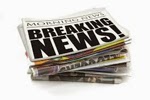 This Photo by Unknown Author is licensed under CC BY-NC-SA
32
[Speaker Notes: Presentation]
Critical themes, issues and debates
The ‘voice’ of children/young adults – ‘best interests’ – rights – wishes and feelings
Resilience, recovery, therapy
Transitions and changes
Domestic abuse: violence and controlling behaviour
Contact
Children/young adults who are black, Asian or mixed heritage
Children/young adults who are disabled
Identity matters: LGBTQI+
Attachment matters
Mental health support
Child to parent violence
Sexual exploitation
What are the questions for assessment?
33
[Speaker Notes: Use this slide as backdrop to small group discussion.]
34
CULTURAL COMPETENCE
35
[Speaker Notes: Presentation]
Specific

Measurable

Achievable

Realistic

Timely
Smart planning 
developed in business contexts
a robust managerial approach
directive
sets goals on behalf of others
36
[Speaker Notes: Support large group discussion ref. SMART plan principles.]
EXciting
positively framed & inspiring

Assessable
measurable & specific

Challenging
stretching & ambitious

Time-framed
within a recognised deadline
ExACT GOAL-SETTING
developed for coaching 
ownership
motivation
focus
reticular activating system (R.A.S.)
37
[Speaker Notes: Presentation and support discussion of EXact plans in achieving permanence planning.]
Assessment framework triangle
Health
Basic Care
Education
Ensuring Safety
Emotional & Behavioural
                     Development
Emotional Warmth
Identity
PARENTING CAPACITY
CHILD’S DEVELOPMENTAL NEEDS
CHILD
Safeguarding and promoting welfare
Stimulation
Family & Social 
        Relationships
Guidance &
   Boundaries
Social Presentation
Stability
Self Care Skills
FAMILY AND ENVIRONMENTAL FACTORS
Family History and Functioning
Wider Family        Housing       Employment
Income             Family’s Social Integration
                 Community Resources
38
Framework for the assessment of children in need and their families, 2001
[Speaker Notes: Supports discussion in large group and pairs]
39
www.gov.scot
[Speaker Notes: Presentation and supports large group discussion]
Part Four
‘Encourage the child to express their views, wishes and feelings with regard to permanence. 
K&SS:AP (2016) 1) Decide on the best permanence option
Focussing on the individual and 
hearing the child’s voice
40
[Speaker Notes: Presentation: Outline content and process of session three]
DESCRIBE THIS CHILD
41
This Photo by Unknown Author is licensed under CC BY-SA
[Speaker Notes: Use this as backdrop to small group exercise]
Identity
“The fact of being who or what a person or thing is”
	     Oxford English Dictionary
42
This Photo by Unknown Author is licensed under CC BY-SA
[Speaker Notes: Presentation]
Childhood identity
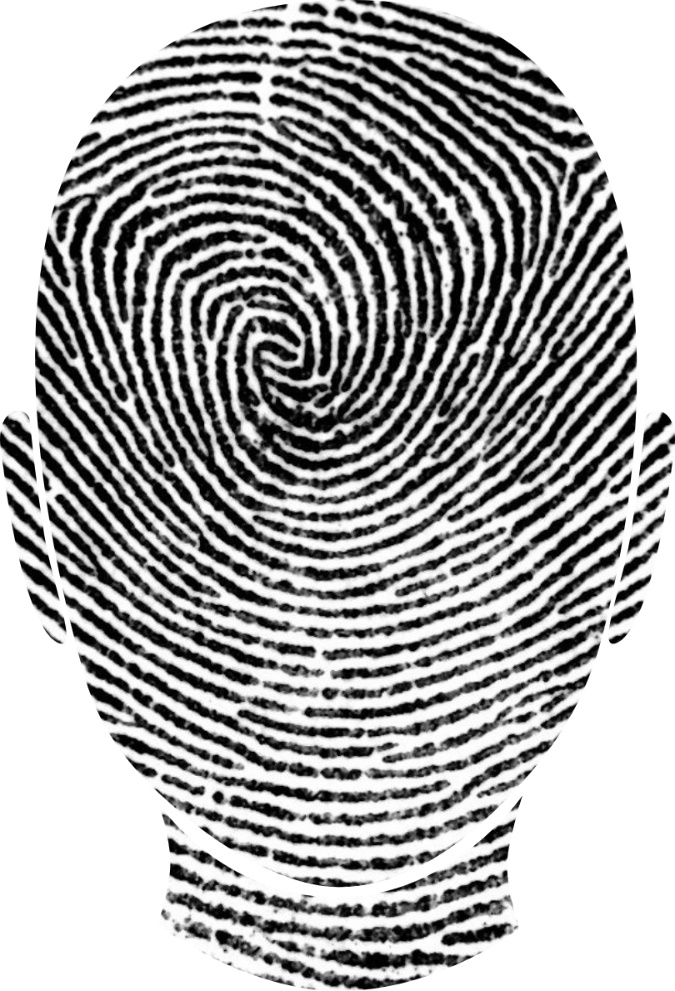 This Photo by Unknown Author is licensed under CC BY-SA
43
[Speaker Notes: Use this as backdrop to individual task, pairs discussion and large group debate]
This Photo by Unknown Author is licensed under CC BY-NC
44
[Speaker Notes: Lead large group debate]
Implications?
45
Using research cannot predict the future.

Using research can highlight factors which are likely to increase or reinforce danger.

Professionals need to use their skill to harness research in the interests of children. 

		Brandon et al, 2009
46
[Speaker Notes: Presentation]
How?
By keeping their ‘uniqueness’ at the centre of work…
Brandon et al 2009
47
[Speaker Notes: Presentation]
“Every child’s case reveals a multitude of different factors and variables making predictability difficult and leading to a quality of unexpectedness. Families are, therefore, confusingly, both similar and different to each other.”  

Brandon et al 2009
48
[Speaker Notes: Presentation]
The unique universal and the universal unique
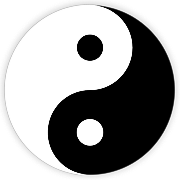 Helps us to  think about complex and interacting needs
49
[Speaker Notes: Presentation]
From within the spectrum of inter-connecting factors, one overarching theme dominates:
..the theme of children being ‘lost’ – not seen and not heard
young people were insufficiently consulted or spoken with

 siblings were not seen or interviewed.

Brandon et al, 2009
50
[Speaker Notes: Facilitate discussion  in large group]
The key implication of the ‘lost child’ is that practice is not child centred.

Failure to keep the child in mind draws parallels with way some families are unable to keep the needs, feelings, and safety of their children in mind.
51
[Speaker Notes: Facilitate discussion in large group]
Children’s participation
a human rights perspective
“You have the right to say what you think and you must be listened to.”

A child-friendly version of Article 12 of the UN Convention on the Rights of the Child

Article 12 (Children’s Rights Organisation)
52
[Speaker Notes: Presentation]
‘Listen sensitively to the child to understand their preferences and involve and engage them when making decisions about their future.’ 
K&SS:AP (2016) 1) Decide on the best permanence option
Hearing this child’s hopes and wishes
53
This Photo by Unknown Author is licensed under CC BY-NC-ND
[Speaker Notes: Use as backdrop to small group exercise]
Focusing on this child…
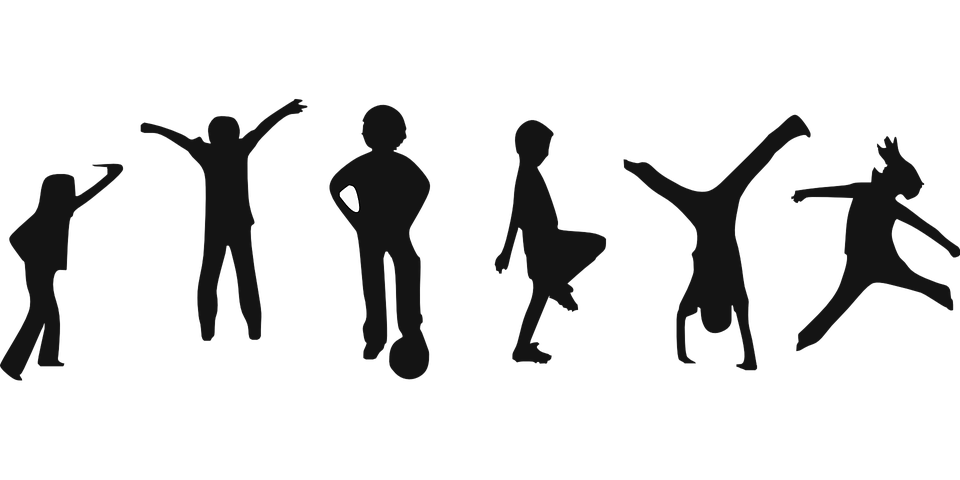 54
[Speaker Notes: Use this slide to support small group exercise]
And finally…
One thing that surprised you 


One thing you want to remember


One action you will take into your practice
55
[Speaker Notes: Supports  final task for individuals]